Employee Selection Practices for Low Literacy Candidates
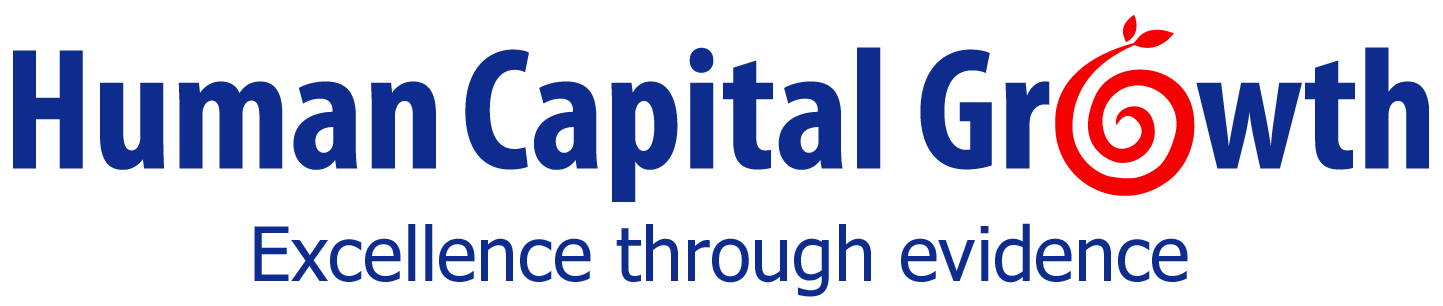 [Speaker Notes: Timing?]
Host
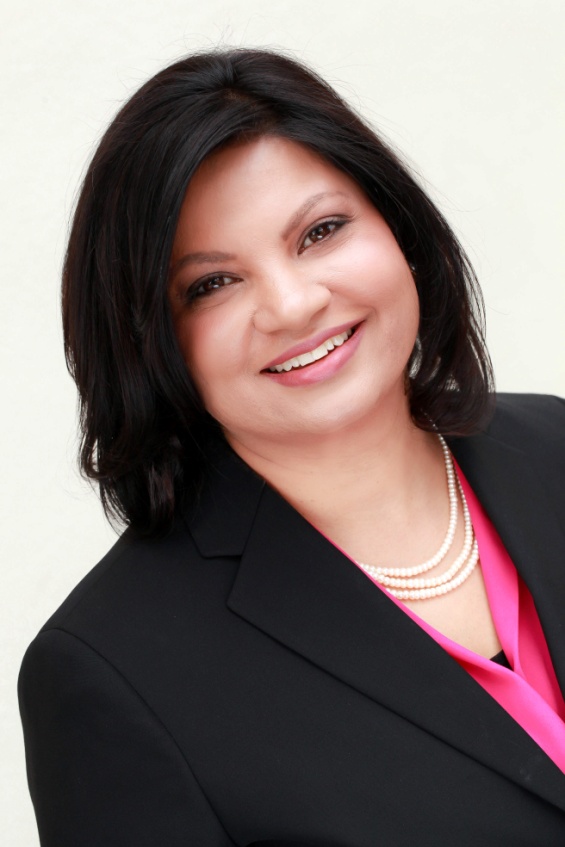 Dr. Shreya Sarkar-Barney
President & Founder
Human Capital Growth
2
[Speaker Notes: Shreya: Welcome to our webinar on: Employee Selection Practices for Low Literacy Candidates

Izabela intro

1min]
Presenter
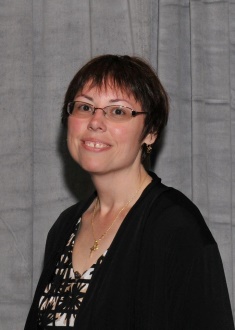 Dr. Victoria Davis, GPHR, SHRM-SCP
Global Talent Management &
Organizational Development Consultant
davis.va@gmail.com 
www.linkedin.com/in/victoriaadavis/
3
[Speaker Notes: Shreya: 
Possible text: Our presenter today is Victoria Davis, a global talent management and organizational development consultant with over 12 years’ experience across private, public, non-profit, university, and government entities. 
Our topic today hits close to home with Victoria because, like many of us, she has lived through the challenges of recruiting and evaluating candidates across the globe who have varying degrees of literacy. 

Victoria previously managed a global selection team, where she guided strategies that impacted more than 2 million executive, management, and hourly candidates in 27 languages annually. During the course of her career, Victoria’s work has facilitated employers in implementing best practices as well as streamlining and enhancing their talent management practices. Victoria is a co-author of the book chapter “Bridging the digital divide across a global business: Development of a technology-enabled selection system for low-literacy applicants” on which this webinar is based. 

1min]
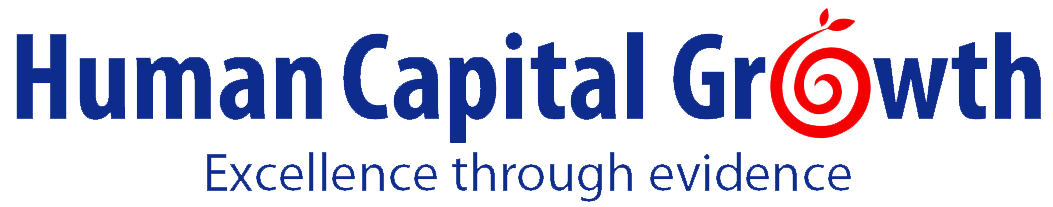 We help organizations achieve talent management excellence and leadership excellence using science, analytics, and empathy.
Talent Management Excellence
Leadership Excellence
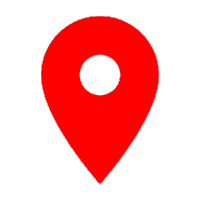 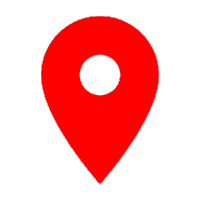 US
India
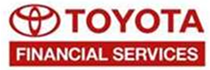 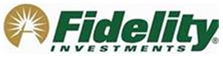 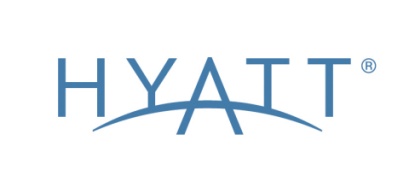 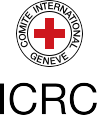 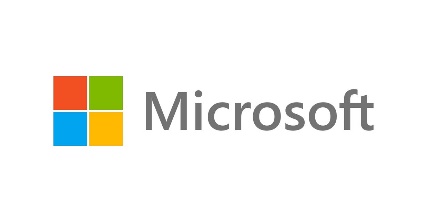 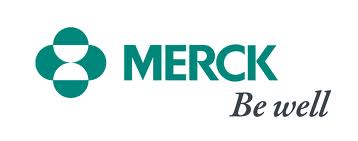 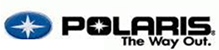 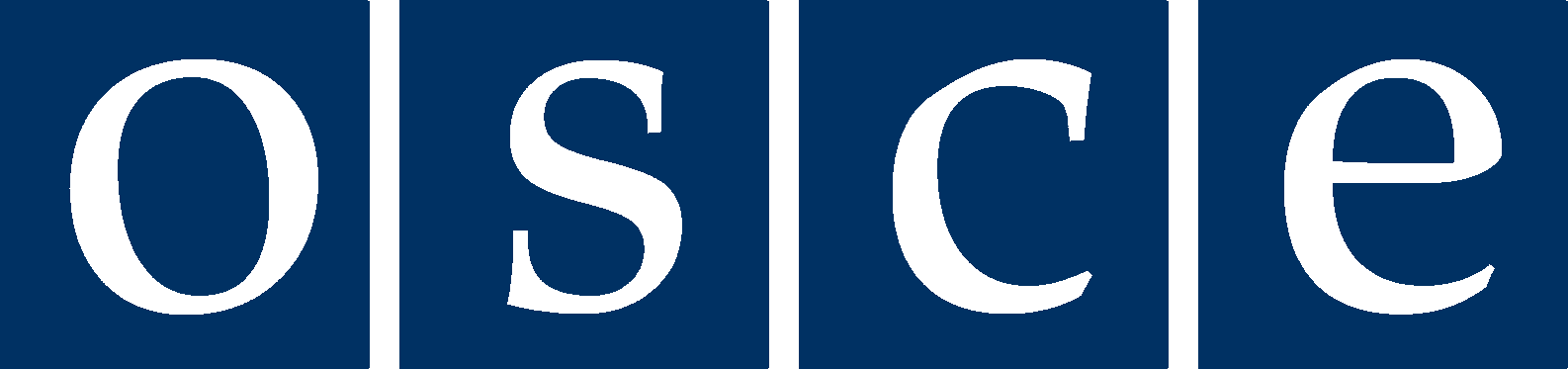 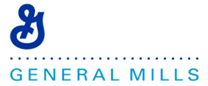 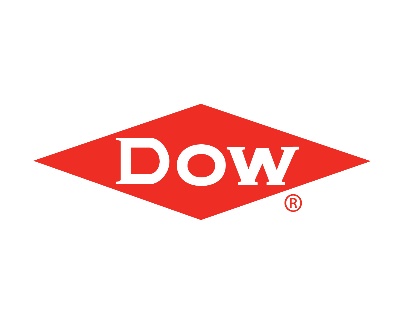 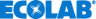 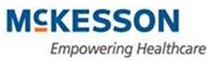 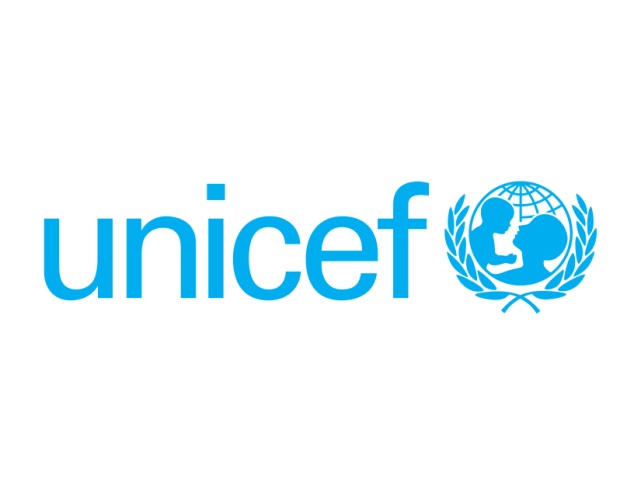 4
[Speaker Notes: Shreya: Before we go to the presentation, there’s a few things that I want to cover.
[Timing – estimating 5-6 min across this and the next 2 slides for company info and webinar logistics]

[Izabela] We help organizations achieve TM excellence and leadership excellence.]
What We Do
Talent Management Excellence
STRATEGY
Leading with intelligence
AUDIT
Pinpointing opportunities
ANALYTICS
Fine tuning intelligence
EDUCATION
Shaping minds
Leadership Excellence
ASSESSMENT
Accurate insight on candidates
DEVELOPMENT
Inspiring growth & excellence
TEAM ALIGNMENT
Help leadership teams win
www.humancapitalgrowth.com
5
[Speaker Notes: Shreya: Here are the range of services we offer.  Human Capital Growth is excited to share that we now offer a full portfolio of solutions for optimizing your Talent Management function.  If you’d like more information, Please reach out to us. We will share our contact information at the end of this session.]
Typical Hiring Process
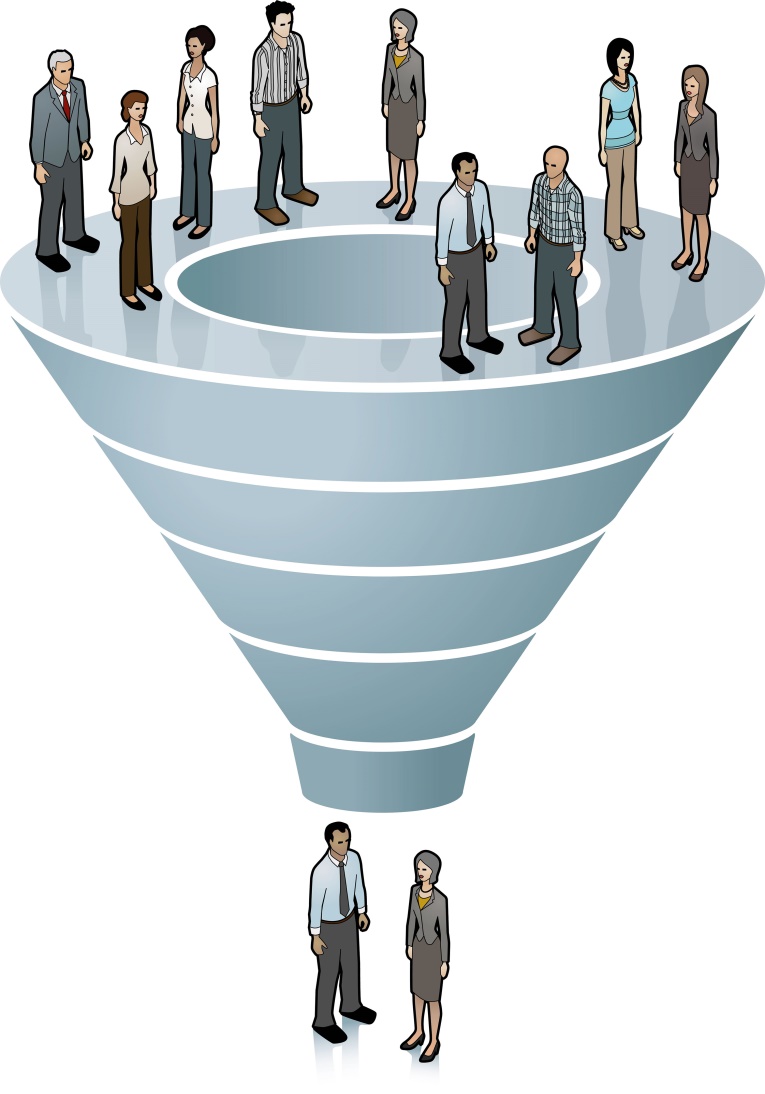 Post & Source
Screen & Assess
Interview & Select
Offer & Background Check
Hire & Onboard
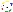 6
[Speaker Notes: VICTORIA: 
The main objective of the hiring process is to accurately distinguish those individuals who have the capability to perform the job at a high level from those who cannot. This graphic illustrates some of the typical steps of a hiring process. READ SLIDE
2 of the most important aspects of a selection system are its ability to (Hunter & Schmidt, 1998): 
streamline the hiring process and 
identify applicants who are trainable and most likely to perform well on the job. 

This is no small feat, especially when it comes to high volume jobs such as those prevalent with hourly/non-management roles (e.g., retail, hospitality, food services). For most of these jobs companies provide structured on-the-job training. The 2015 North American Talent Board Candidate Experience Research Report included data from ~200 companies and results showed that more than 60% of their hourly/non-exempt job postings received upwards of 200 applicants each. And, on average across job groups, over ¼ of the employers surveyed stated that 50-75% of those applicants weren’t qualified for the jobs they applied for. (pp25-26) So, that’s a lot candidates to sift through in order to identify those with the greatest potential for performance on the job.

Across the globe, hourly applicants tend to be of lower socioeconomic status and varied in education, skill sets, and primary language. With world-wide estimates of close to 20% of the population being illiterate, we find challenges with primary language literacy, familiarity with computers, and reliable access to the Internet when trying to recruit, hire, and train these candidates. (https://worldliteracyfoundation.org/who-we-are/#history)

When we think about the hiring process as a whole and consider the target population for these hourly roles, it makes sense that we focus on how we can better attract, engage, and select from low literacy candidates. Try to identify those who have the best chance of being trained to perform well on the job. More importantly, we don't want to pass on applicants simply because they aren't good at using a computer or reading comprehension if those things aren't even related to performing well on the job.
2 min]
Agenda
Guiding principles for developing evidenced-based selection tools
Developing selection tools (e.g., conducting robust job analyses, assessment design, & validations)
Building a compelling business case
Considering cultural & literacy concerns
Measuring success
7
[Speaker Notes: VICTORIA:
Leveraging a case study from a global Fortune 200 company, today we will walk through some:
guiding principles of selection programs, and the
scientific development and implementation of evidenced-based selection tools

And, we'll discuss ways to: 
conduct robust job analyses, assessment design, and validations; 
build a compelling business case; 
address applicant literacy challenges; 
take into account cultural and literacy considerations; 
and measure success. 

Throughout the presentation we’ll talk about selection in general and I’ll bring in some examples of how things worked within our case study.

45sec]
Typical Guiding Principles for Developing Selection Tools
Examples of legal & professional considerations
Society for Industrial Organizational Psychology (SIOP)
ISO (the International Organization for Standardization)
International Testing Standards
Uniformed Guidelines, EEOC, OFCCP (U.S.)
Society for Human Resource Management (SHRM)
Unions, Contracts, Work Councils
Privacy Regulations (e.g., EU)
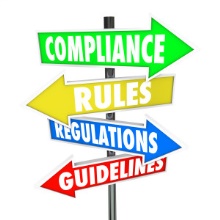 8
[Speaker Notes: The main objective of using selection tools is to accurately distinguish those individuals who have the capability to perform the job at a high level from those who do not. 

There is an entire science and over 100 years of research focused on the development of selection tools. Several professional organizations and regulatory entities have established guidelines and generally accepted practices. We don’t have enough time to go into detailed requirements and guidelines from each, so on this slide I’ve noted some of the more well known groups as examples.

While these various guidelines have potential legal impact, when they are followed, we tend to end up with a better performing system.  In other words, all of these guidelines aren't just about avoiding legal issues; they’re also about best practices.

For example, members of the Society for I-O Psychology (business psychology) study the field of selection and have determined evidenced-based methods for the development, validation, evaluation, and use of selection procedures. These are designed to measure constructs related to work behavior with a focus on accurately predicting employee performance and providing pre-hire data to help better inform employment decisions. We’ll be going through several of these steps today.

The Uniformed Guidelines in the U.S. apply to procedures used for making employment decisions. They include a framework for determining the proper use of selection procedures and complying with requirements of Federal law prohibiting employment practices which discriminate on the grounds of race, color, religion, sex, and national origin. While these guidelines do not require a user to conduct validity studies of selection procedures where no adverse impact results, all users are encouraged to use selection procedures which are valid.

Depending on where you’re operating globally, you’ll have considerations re: contracts, work councils, and local jurisdictions. For example, in the EU, privacy regulations govern what types of data can be collected as part of the application process and how long they can be retained.

2 min]
9
[Speaker Notes: In general, when developing selection tools, there are some overarching principles that direct our actions from an organizational perspective. We want to identify candidates who are most likely to be trainable and perform well on the job as well as ensure that we’re treating individuals fairly. It is paramount to promote employee diversity not only from varying subgroups but incorporate people with different perspectives, personalities, and work styles. We are looking to cultivate our employer brand (e.g., candidate experience).

Thinking about economies of scale and business alignment…We need to apply efficient and effective hiring practices (e.g., use consistent selection criteria, leverage economies of scale, consider globalization, mitigate the digital divide). Having a global selection program can help to ensure a consistent quality of candidates for a  group of jobs in terms of knowledge, skills, abilities, or other characteristics (KSAOs), as well as present a common image/employer brand to candidates around the world. It helps to reduce the costs of development and implementation when compared to multiple local programs. It allows comparisons across geographical boundaries and can serve as a basis for strategic talent management, which ultimately supports employee performance and contributes to the organization’s long-term success and return on investment. (Adapted from Tippins)
1min]
Selection Tool Development
Understand the jobs (e.g., conduct a robust job analysis)
Describe responsibilities of the jobs
Identify what tasks are performed & how frequently
Define the knowledge, skills, abilities, & other characteristics critical to job success (KSAOs)
Group similar jobs together based upon common competencies or job tasks, when possible
Select critical competencies to be included in selection tools
10
10
[Speaker Notes: Let’s go over the basic steps that we use to develop selection tools.

First, we need to define the most important elements of each job and we want to make sure that our selection tools are job-related, e.g., the knowledge, skills, abilities, or other characteristics that we measure relate directly to performance on the job. Usually, we’ll determine which aspects to measure by conducting a job analysis. Some of these steps include: interviewing or doing focus groups with job incumbents and their managers, following incumbents around to observe them in action, and distributing surveys to gain an understanding of what tasks and skills are most important to success on the job and are performed most frequently. 

CASE STUDY: The company from our case study, conducted a robust job analysis across hundreds of job categories (e.g., customer service, engineering, sales, housekeeping) with the goal to whittle down and prioritize which of the most critical and common competencies (e.g., detail orientation, dependability, conscientiousness) and job tasks (e.g., serving food, cleaning a room) could be evaluated as part of the selection process.

1.5min]
Selection Tool Development
Job Analysis
1
Development of Selection Tools & Process
2
POTENTIAL PROJECT APPROACH
Validation & Refinement of Selection Tools & Process
3
Launch Tools
4
Ongoing Monitoring & Program Evaluation
5
11
11
[Speaker Notes: Now that we’ve conducted our job analysis to define the most important elements of the job group, we need to select which critical competencies will be evaluated as part of the selection process. 

We then need to identify which off-the shelf tools will be used to measure these competencies or decide if we need to design new tools that will become part of the selection process. And, we need to determine which KSAOs will be evaluated by each selection tool. 

To better predict our outcomes, we really need at least 2 different types of measures as part of the hiring process. For example: job application for background information, assessments for skills and interviews for softer areas like interpersonal skills.

The job analysis and selection tool development process may be done in-house or in partnership with vendors who specialize in building competency models, designing assessments, writing interview guides, etc. 

Once we’ve designed a consistent process, it’s time to validate and refine our tools and process. For example: set our multiple hurdles, decide on weighting across tools. Then, when we are set, we need to get ready for launch. This includes testing the technology and training our HR and hiring teams. Finally, we monitor progress, ongoing validity, and ROI. We use this information to help refine our tools and process over time. 

CASE STUDY: After the job analyses, the company from our case study determined which critical competencies to measure as part of the assessments (e.g., is someone trainable) vs. which to evaluate as part of the application (e.g., related job experience) and which to explore during interviews (e.g., teamwork, leadership, customer service). They then followed the remaining development steps for their project.

Let’s take a moment to dig a bit deeper into the development cycle and what it means to demonstrate validity as that step can be chockfull in itself.

1.5min]
Selection Tool Development
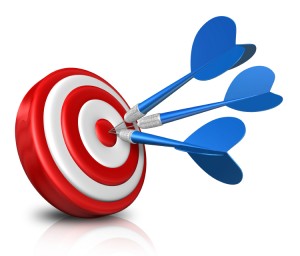 Demonstrating validity
Operational Validity – Applicant Perceptions 
Predictive Power – Job Relatedness
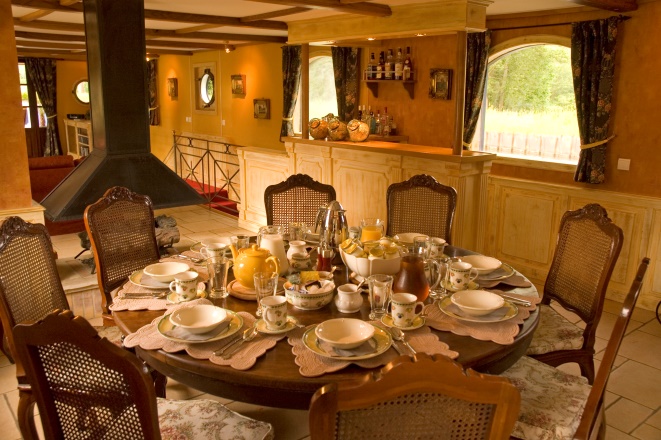 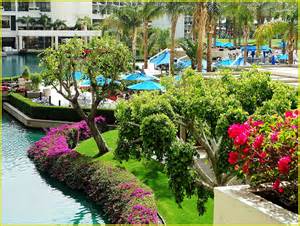 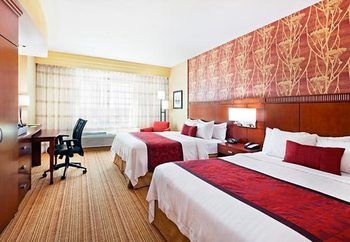 12
[Speaker Notes: There are many ways to show the empirical validity of selection tools. We really need to hit our mark in at least a few ways. We need to show that our selection tools are job-related, content valid, and have predictive power. 

The type of validity evidence that you’ll gather may vary depending on the applicant flow you have, the vendor you work with, and the kind of assessment or selection tool. A few common methods for assessments fall within the categories of operational validity and predictive power. These can be done universally or locally. 

Operational validity includes face and content validity. Content validity means that there is a match between the content of the questions and the work that is actually done on the job. It relates to minimum qualifications and job performance. In terms of face validity, we want to make sure that applicants can see how the questions we ask directly relate to the work they will be performing on the job. We want to give them a realistic preview of the job.

{mouse click for animation} CASE STUDY: To help foster content validity, our case study company enlisted current employees to help come up with the scenarios for the tests as part of the assessment development cycle. During focus groups, employees provided critical incidents as examples and our design team adapted those examples into scenarios and questions for assessments. The resulting assessments included pictures of rooms, dining areas, and used actual company locations to set the scene. For example many of the questions about customer service were derived straight from situations that employees had experienced first-hand. Even the color scheme for the assessment website reflected the global employer brand. We looked at construct validity to make sure that we used the right questions to measure what we were trying to evaluate. We looked at reliability and made sure that the instrument we used measured the same thing in the same way over time. 

For low volume positions, you and your vendor partner may pause there and gather criterion validity evidence over time. For high volume positions (e.g., food services), you will most likely gather criterion evidence to establish the predictive power before launching your tools. Let’s take a quick look at an example of evaluating predictive power.

2min]
Selection Tool Development
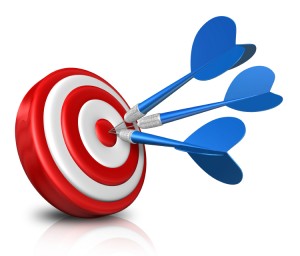 Demonstrating validity
Operational Validity – Applicant Perceptions 
Predictive Power – Job Relatedness
Concurrent Validation Study
13
[Speaker Notes: Demonstrating the predictive power of a selection tool takes a bit more work. 1 – we look at construct validity to confirm that our assessment actually measures the skills we want it to measure. For example, if we’re launching an assessment to measure trainability, then we want to be sure that the questions we use to evaluate applicants provide insight into how well they understand and follow instructions; just like when they're being trained. 2 – we look to link the competencies that we are measuring directly to performance on the job (e.g., manager ratings, sales figures, customer service ratings, tenure). Then, we use the information that we analyze to set a fair scoring system to help prioritize which applicants are given further consideration or get moved to the next hurdle in the process.

{mouse click for animation} CASE STUDY: Because the case study company was dealing with high volume positions, it took the step of examining the predictive power by conducting a concurrent validation study to look at its criterion validity and set the scoring for the assessment. 

A concurrent validation study is when we administer the assessment to current employees, gather performance data (e.g., manager ratings or objective measures-productivity or sales), conduct analyses, and then create a scoring algorithm using current employee information as the benchmark. Depending on the level of analysis, assessments may have a ‘cut score’ as an internal policy. This means a minimum level of ‘passing’ is achieved before moving to the next step in the process. Or assessment scores may be used as part of the broader profile we build about a candidate but we don’t necessary use the assessment as a specific hurdle to move on to the next step in the process. Overall, the goal in setting the scoring algorithm is to figure out how to prioritize the attention that recruiters and hiring managers spend on candidates and focus on those candidates who may have the greatest potential.

CASE STUDY: The case study company conducted its concurrent validation study in multiple languages to help ensure that the assessment and scoring would be fair and applicable across regions and languages. We looked at subgroup differences to make sure that everyone was being treated fairly and there was no adverse impact. Some of the data considered included: tenure in role and with the company; hiring manager ratings of job competencies; productivity; and sales results. 

It may seem "costly" to do a criterion validation study, but you actually run the risk of leaving lots of money on the table if you don't because that study is what enables you to tweak scoring to get the most out of the tool. Not to mention, the study helps you verify that you are indeed doing something right. When we have robust in-house validation, we know that those candidates who score higher on the assessment can be expected to perform better on the job. 

2.5min]
Examples of Common Selection Tools
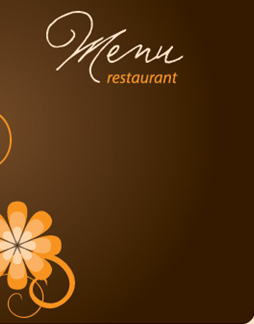 Cognitive ability test*****
Work sample test*****
Structured interview*****
Job knowledge test****
Job tryout****
Integrity test****
Unstructured interview***
Assessment centers***
Biographical data (e.g., resume/job application)***
Conscientiousness test***
Reference check**
Job experience (years)*
Education (years)*
*****highest validity
***moderate validity
*least validity
Hunter, J.E. & Schmidt, F.L. (1998). The validity and utility of selection methods in personnel psychology: Practical and theoretical implications of 85 years of research findings. Psychological Bulletin,124(2). 262-274
14
[Speaker Notes: Research tells us that using multiple methods as part of the hiring process is the best way to increase the effectiveness and validity of the hiring decision. All of the methods we’ve been discussing potentially have some validity, but some are typically more valid than others. Employers and researchers have found that when validated and used properly, the following are some of the more effective selection tools available. Think of it as choosing from a menu and some of the dishes have received more stars than others.
READ SLIDE
From an applicant’s perspective, simulations and work sample tests have the greatest face validity as they can readily see how the exercise relates to the work they will be doing on the job.

In order to get the most out of our selection tools and ensure fairness across our applicants, it’s paramount that we leverage the expertise of in-house selection experts and/or reputable vendor partners to validate or adapt off-the-shelf tools for our own organizational use; develop and validate customized tools to meet our unique needs; and perform ongoing program evaluations to recalibrate or adjust tools as needed.
1.5 min

[NOTES: According to Hunter & Schmidt (1998)’s corrected correlations, the 3 combinations with the highest validity and utility for job performance were: cognitive ability + work sample test (mean validity .63), cognitive ability + integrity test (mean validity .65), and cognitive ability + structured interview (mean validity .63). An advantage of the latter 2 combinations is that they can be used for both entry level and experienced employee selection. While cognitive ability has the highest validity (.51) and has been shown to be the best predictor of job-related learning, it also has a history of greater adverse impact across cultures and ethnicities (U.S Department of Labor (Hunter, 1980; Hunter & Hunter, 1984). This is another reason that selection programs tend to include a multiple methods – balance the effectiveness of predictors with fairness.
Simulations have the greatest face validity – the candidates readily see how the test relates to work on the job.
Structured behavioral interview (.51)	 Unstructured interview (.38)
Job-specific assessment (.48)	Integrity assessment (.41)
Assessment centers (.37)	Biographical data (.35)
Conscientiousness assessment (.31)]
-----[If using an equally weighted combination of structured interview + cognitive ability, validity increases to .63. Job tryouts + knowledge tests + cognitive ability tests increase validity to .58. Combination of GMA tests + integrity test (mostly conscientiousness) has the highest high validity (.65) for predicting job performance.]]
Building a Compelling Business Case
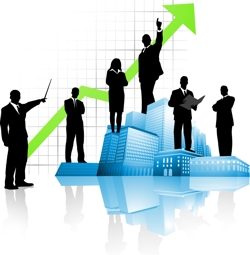 15
[Speaker Notes: So, how do we make the case for a new selection system? Where do we begin think about building your business case for the selection system?
READ SLIDE
[For example, according to Deloitte’s Talent Acquisition Factbook 2015, the average U.S. employer spends about $4,000 and 52 days to hire a new worker.]

Using online assessments is one scalable way to streamline the screen and assess step of the hiring process, lower costs, and increase efficiencies. Including assessments within the process makes the most sense when we’re dealing with these types of jobs. And, it offers a great opportunity to use consistent, fair, and straight-forward user-friendly tools to tap into low literacy applicants for high volume jobs.

This slide provides some examples of data that you may already have access to that you can use to build your business case.

CASE STUDY: For our case study, this meant focusing on housekeeping, food services, and landscaping jobs. These hourly jobs tended to have higher turnover and lower minimum requirements for literacy. The company’s current employees spoke over 45 different languages and it was estimated that illiteracy rates were likely comparable to the 20% global estimate. Applicants to many of these jobs did not need to be fluent in their native language or experts in reading nor did they need to be fully computer literate to perform the work. They needed to be able to follow instructions and interact well with others. From an application perspective, the company was looking to become fully automated so this meant making its online application process and assessment as basic and easy to navigate as possible so that it met the needs of the company but was not prohibitive to low literacy applicants. Running through some of these data helped the team to better quantify our initial spending vs. what we could save by evolving the selection system.

2min]
Balancing Literacy Concerns
16
[Speaker Notes: Once we establish the ‘why’ behind changes and define the ‘target’ jobs, we can follow the typical guiding principles for developing or updating our selection system that we discussed earlier today. 

The difference when it comes to low literacy applicants is that we want to more thoroughly consider applicant characteristics and ways we can make the selection tools more user friendly to better engage low literacy applicants, streamline the experience, and more effectively identify our hires. In other words, we don't want to pass on applicants simply because they aren't good at using a computer or reading comprehension if those things aren't related to performing well on the job.
It’s a balancing act. We need to:
Focus on most critical competencies
Use visual stimuli (e.g., pictures, video)
Use text sparingly
Apply a low reading level (e.g., 6th or 8th grade)
Keep the assessment length short
Ideally, have the assessment available in multiple languages
Make the assessment as user friendly as possible
Employ very basic web navigation with limited scrolling
Make audio available (i.e., text is read aloud)
Present few questions per screen
Provide assessment and navigation instructions at beginning and have instructions accessible throughout the assessment

CASE STUDY: When it comes to the applicant process and the online assessment that our case study company implemented, these are all the ways we tried to hit our mark. From a content perspective, the skill domains captured in the assessment corresponded to the most critical competencies identified during the job analysis (e.g., learning ability, detail orientation, neatness, dependability, and interpersonal skills).  3 types of items are used in the assessment itself: applied learning, biodata/background, and presentation. Let’s take a look at a few examples.
2 min]
Sample Assessment Item A
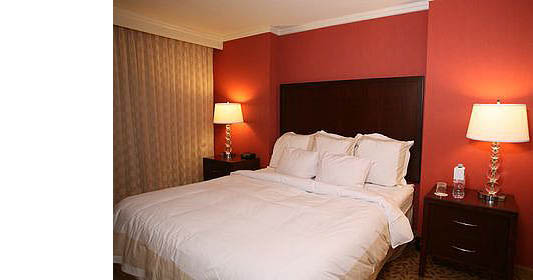 This picture shows how things in the hotel room must be arranged.
Place 3 large pillows in front of the headboard
Place 2 small pillows in front of the large pillows.
Place a glass upside down on top of a round napkin on the right bedside table.
Place a bottle of water to the right of the glass on the right bedside table.
17
[Speaker Notes: SPEAKER NOTES FOR VICTORIA DURING POLL:
Here’s an example question. Take a moment to review it and answer the polling question.

This item looked at learning ability and detail orientation. Instructions were provided on the first page. Then, on the 2nd page a picture was shown with some things wrong in it. The applicant needs to count the number of mistakes in the 2nd picture. 

When the applicant first accesses the assessment system, she chooses her preferred language from 27 options. He can choose to have audio enabled so that the text is read aloud. Only 1 question is presented per page so that helps to limit scrolling and distractions. Once the applicant selects her answer the font changes color to signify that a selection has been made. Furthermore, the candidate can navigate and make selections using either the mouse or keyboard. 

LET’S SEE THE RESULTS OF THE POLL – discuss

Answer - 3 = No bottle of water, 1 extra pillow, extra blanket

1min]
Sample Assessment Item A
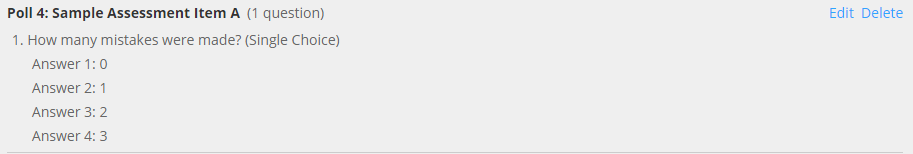 How many mistakes were made?
18
[Speaker Notes: SPEAKER NOTES FOR VICTORIA DURING POLL:
Here’s an example question. Take a moment to review it and answer the polling question.

This item looked at learning ability and detail orientation. Instructions were provided on the first page. Then, on the 2nd page a picture was shown with some things wrong in it. The applicant needs to count the number of mistakes in the 2nd picture. 

When the applicant first accesses the assessment system, she chooses her preferred language from 27 options. He can choose to have audio enabled so that the text is read aloud. Only 1 question is presented per page so that helps to limit scrolling and distractions. Once the applicant selects her answer the font changes color to signify that a selection has been made. Furthermore, the candidate can navigate and make selections using either the mouse or keyboard. 

LET’S SEE THE RESULTS OF THE POLL – discuss

Answer - 3 = No bottle of water, 1 extra pillow, extra blanket

1min]
Sample Assessment Item B
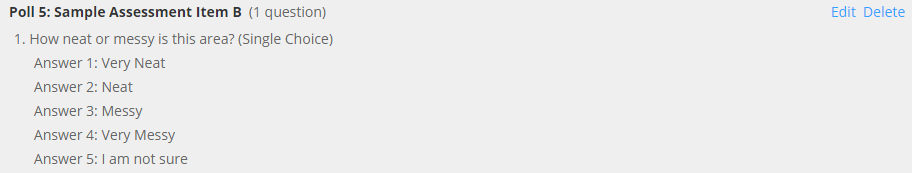 How neat or messy is this area?
19
[Speaker Notes: SPEAKER NOTES FOR VICTORIA DURING POLL:
Here’s an example of a presentation question. Take a moment and input your answer.

This one looks at detail orientation and neatness. A picture is shown and the applicant needs to determine how neat or messy the area is. 

LET’S SEE THE RESULTS OF THE POLL – discuss

1-Very neat

The item is scored based upon the work done during the validation study (e.g., when the incumbent benchmark was set and how managers described the scenario during the development process (i.e., focus groups)).

1min]
Sample Assessment Item C
How often would others say that you made customers happy?

More often than most other people
About as often as most other people
Not quite as often as most other people
I have not worked with customers
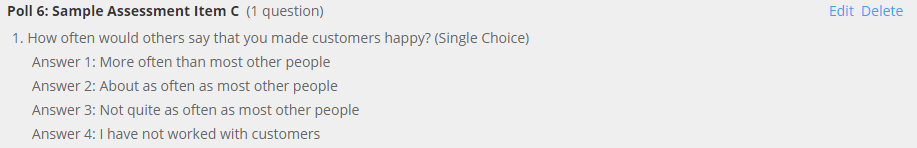 20
[Speaker Notes: SPEAKER NOTES FOR VICTORIA DURING POLL:
Now, answer this question.

This is a biodata/background item. The applicant is directed to select her preferred response.

LET’S SEE THE RESULTS OF THE POLL – discuss

The item is scored based upon the incumbent benchmark determined during the validation study.

1min]
21
[Speaker Notes: Because certain behaviors and concepts may have different meanings across cultures, we want to do our best to be culturally neutral and take into account literacy concerns. 
Be culturally neutral with terminology (e.g., “teddy bear” vs. “stuffed animal”)
Consider tone of expressions (e.g., “argument” vs. “disagreement”)
Avoid using colloquialisms (e.g., “I’ll reach my goal no matter what the cost”)
Conduct a cross-cultural review with bi-lingual subject matter experts
Localize content (e.g., Fahrenheit vs. Celsius)
Translate content (e.g., forward and back translations help ensure accuracy)
Employ local talent when recording audio (e.g., accents, dialect)

CASE STUDY: For our case study company, we turned to our incumbents and subject matter experts to help us to better refine selection materials for use within the various countries. Our goal with this effort was to provide effective applicant screening tools that are fair and consistent across cultures. Once we drafted the initial English content, we conducted a cross cultural review with bilingual SMEs: For example, we asked:
Are the instructions for responding to the item clear?
Does the item make sense?
Do the response options make sense?
Will the intended meaning of the item and/or response options translate effectively into the target language? If no, what might be the equivalent situation or description in the target culture? 
How might we better phrase the item and/or response options so that the meanings are clear?

Once we incorporated updates and adapted the content, we went to translation/localization with a  vendor. Then, we had our own incumbent SMEs review the translations before they were finalized and we went to audio production. Finally, all the material was produced and the content loaded onto the assessment platform where the team conducted user acceptance testing to ensure that we were ready to go live.
2.5min]
Measuring Success
22
[Speaker Notes: There are many ways in which to evaluate success. Some we just covered in our poll and additional examples are on this slide. DESCRIBE SLIDE
[NOTES: Survey HR professionals and hiring managers (e.g., time and level of effort); Administer candidate surveys (e.g., accessibility, user friendly, job relatedness); Evaluate quality of hire (e.g., manager ratings of early performance, trainability, time to proficiency); Measure training effectiveness (e.g., passing and on-time completion rates); Track early turnover (e.g., 30, 60, 90-day); Show that new assessment better predicts performance over time (e.g., linkages to ongoing performance data, improved validity); Confirm measurement equivalence (i.e., applicants from different backgrounds and cultures perform the same; with/without audio use); Demonstrate business impact and ROI]
CASE STUDY: In terms of our case study company:
It has conducted numerous studies since implementation. They have found that the new low literacy solution better predicted performance, promotion, and turnover on the job over time.
The company analyzed data and found no significant differences across subgroups or those who used/did not use audio functionality. They have periodically repeated analyses and found comparable results, which also speaks to the reliability of the assessment.
Online surveys were posted to gather feedback on the application process. It asked about length and questions like: ‘how user friendly were the navigation tools’, ‘was the audio functionality helpful’. A Likert response scale was used. Most results were positive and the constructive feedback collected (e.g., make the application shorter) has been addressed in recent years.
Quality of hire survey was administered to managers 30 days post hire. Overall, positive performance and training completions have correlated with hires who performed better on assessment than lower scorers.
From a turnover perspective, early turnover was negatively correlated with assessment scores. That is, those hires who scored well on the assessment tended to attain greater tenure than lower scorers. 
HR professionals were surveyed shortly after launch and yielded positive results. Some questions included: 
New picture-based questions make it easier for seekers to complete assessments online [5/6]
New system enables HR and hiring managers to more accurately identify the most qualified applicants to move to the interview phase [4.85/6]
Website layout and navigation features make it easier or job seekers to apply online [4.8/6]
A comprehensive business impact study was conducted one year later and has been replicated a few times since. It demonstrated reduced costs associated with the hiring process, greater quality of hire, decreased early turnover, and linkages to promotions and lateral job moves over time.
2.5 min]
Benefits of Our Discussion
Gained an awareness of which selection tools tend to be the most reliable & valid predictors of trainability and job success.
Broadened our knowledge of the steps involved in developing, validating, & implementing global selection procedures (e.g., assessments, interviewing).
Advanced our understanding of the ways in which selection practices can help to better engage & evaluate low literacy applicants.
Recognized cultural considerations to take into account when designing global selection procedures & tools.
Identified criteria that can be helpful in measuring the success of your selection program.
23
[Speaker Notes: We’ve covered a lot today and in a moment, we’ll take some time for questions.

As we’ve seen, 2 of the most important aspects of a selection system are its ability to: (1) streamline the hiring process and (2) identify applicants who are trainable and most likely to perform well on the job. With world-wide estimates of close to 20% of the population being illiterate, we find challenges with primary language literacy, familiarity with computers, and reliable access to the Internet when trying to recruit, hire, and train these candidates. 

From a general perspective, our goals today were to:
Gain an awareness of which selection tools tend to be the most reliable and valid predictors of trainability and job success.
Broaden our knowledge of the steps involved in developing, validating, and implementing global selection procedures (e.g., assessments, interviewing).
Advance our understanding of the ways in which selection practices can help to better engage and evaluate low literacy applicants.
Recognize cultural considerations to take into account when designing global selection procedures and tools.
Identify criteria that can be helpful in measuring the success of your selection program.

With the topics that we’ve covered today, our hope is that you will be able to take these tools and look at how you can make a plan for action to continue to drive success in engaging and hiring low literacy candidates.

1min]
Discussion/Q&A
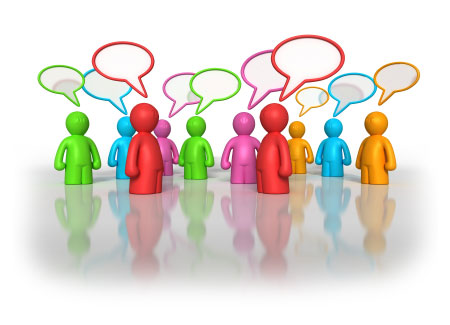 24
[Speaker Notes: Let’s take some time to discuss any questions or thoughts the group would like to share. 

We’ve been noting questions as we go and we’ll be happy to cover anything now that we didn’t earlier.
10min

Feel free to raise your hand to speak your question or type in the chat box]
Next HCG Webinar
Employee Engagement Surveys: Driver or a Waste of Time?
Thursday, October 27th, 2016
8am PT
25
For a free one hour consultation email us at info@humancapitalgrowth.com
Talent Management Excellence
STRATEGY
Leading with intelligence
AUDIT
Pinpointing opportunities
ANALYTICS
Fine tuning intelligence
EDUCATION
Shaping minds
Leadership Excellence
ASSESSMENT
Accurate insight on candidates
DEVELOPMENT
Inspiring growth & excellence
TEAM ALIGNMENT
Help leadership teams win
26
[Speaker Notes: If you’re company is interested in a free hour consultation on how to use Design thinking and evidence based talent management, please email us at info@humancapitalgrowth.com]
Thank You
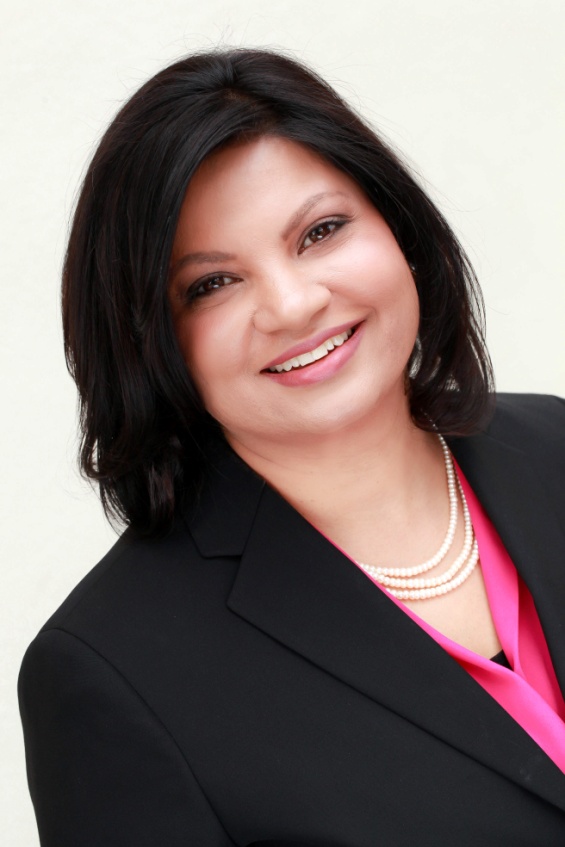 Dr. Shreya Sarkar-Barney
President & Founder
Human Capital Growth
+1.707.317.7644
Shreya@humancapitalgrowth.com
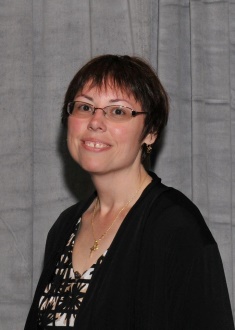 Dr. Victoria Davis, GPHR, SHRM-SCP
Global Talent Management &
Organizational Development Consultant
davis.va@gmail.com
www.linkedin.com/in/victoriaadavis/
27
References
Bersin by Deloitte, Krider, J., O’Leonard, K., & Erickson, R. (2015). Talent Acquisition Factbook 2015). www.bersin.com/library.
Hunter, J.E. & Schmidt, F.L. (1998). The validity and utility of selection methods in personnel psychology: Practical and theoretical implications of 85 years of research findings. Psychological Bulletin. Vol 124(2). 262-274
International Organization for Standardization. (2011). Assessment service delivery -Procedures and methods to assess people in work and organizational settings - Part 1: Requirements for the client. ISO 10667-1:2011.
International Organization for Standardization. (2011). Assessment service delivery - Procedures and methods to assess people in work and organizational settings - Part 2: Requirements for service providers. ISO 10667-2:201.
Malamut, A., Van Rooy, D.L. & Davis, V.A. (2011).  Bridging the digital divide across a global business: Development of a technology-enabled selection system for low-literacy applicants.  In N.T. Tippins & S. Adler. (Eds).  Technology-enhanced assessment of talent (pp. 267-292) San Francisco, CA: Jossey-Bass.
Society for Industrial and Organizational Psychology. (2003). Principles for the validation and use of personnel selection procedures (4th ed.) Bowling Green, OH: author. http://www.siop.org/_Principles/principlesdefault.aspx 
Talent Board. 2015 North American Candidate Experience Research Report. http://www.thetalentboard.org/cande-results-2015/ 
Uniform Guidelines on Employee Selection Procedures.  (1978). 29 Code of Federal Register, 1607. https://www.gpo.gov/fdsys/pkg/CFR-2014-title29-vol4/xml/CFR-2014-title29-vol4-part1607.xml 
World Literacy Foundation. (2016). https://worldliteracyfoundation.org/who-we-are/#history
28